PETRA IV
System design concept
Old and new machine
The Fundamental RF System 
The Harmonic RF System
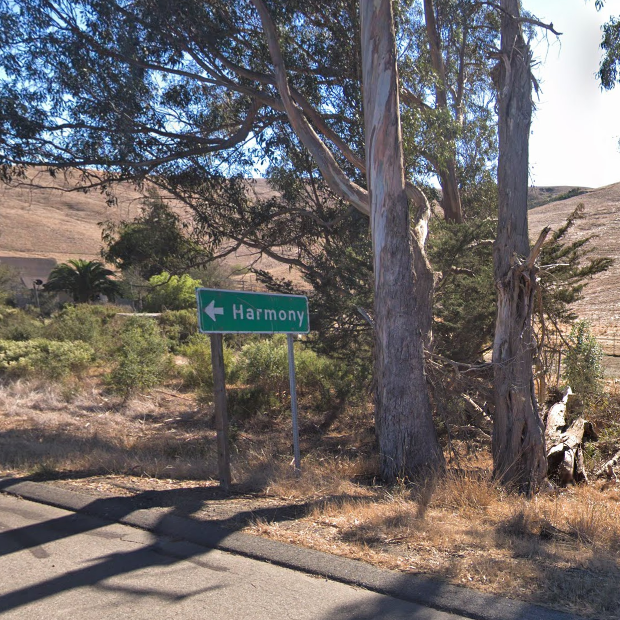 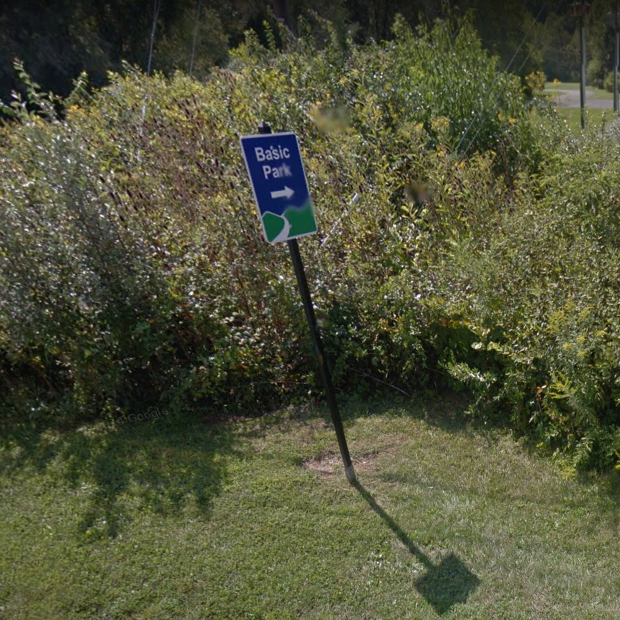 Google Streetview
PETRA III
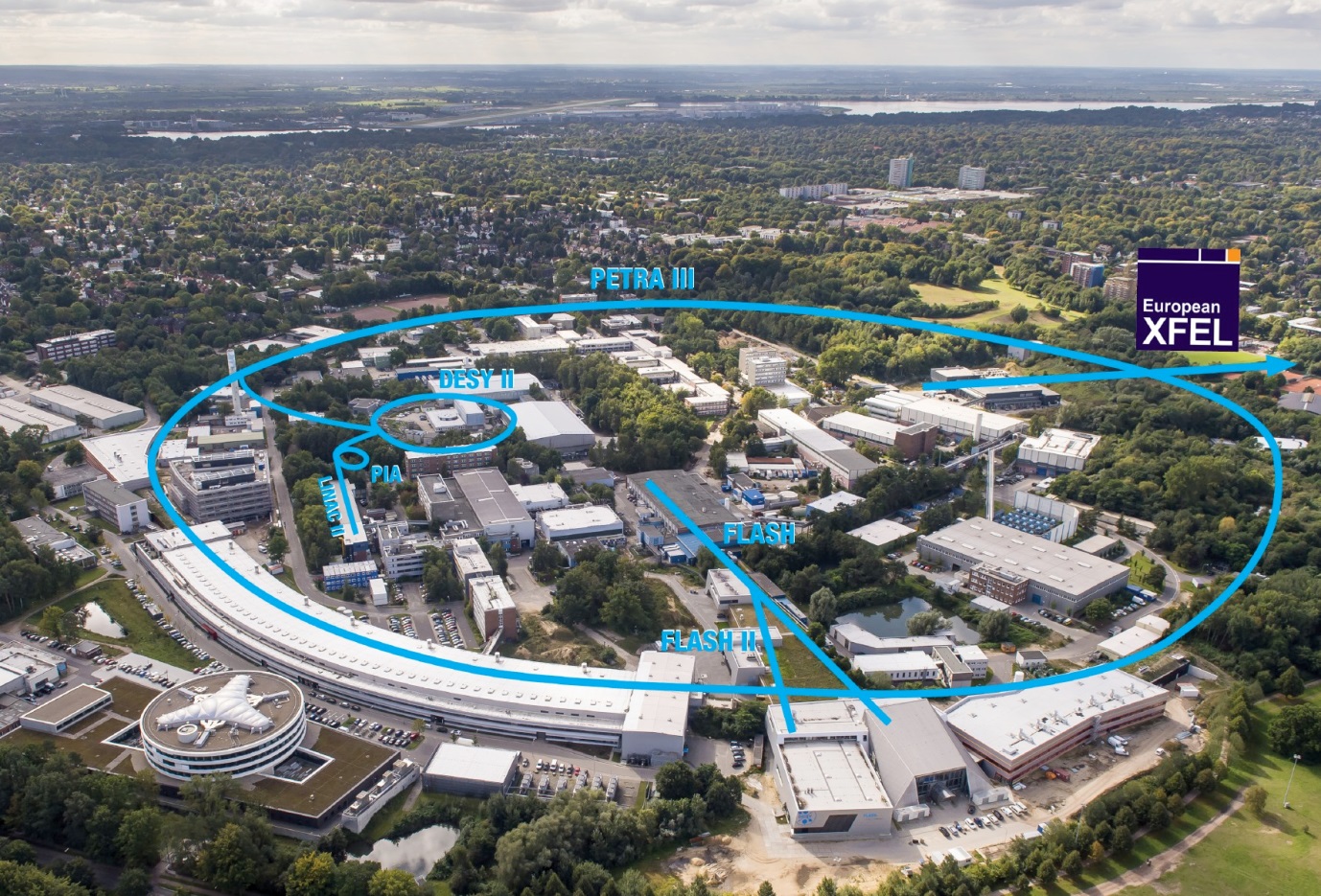 Main parameters:
l = 2304 m 
beam energy = 6.08 GeV 
beam current: 100 mA (4.8 E12 e-), 
                        Top Up
emittance (hor.) = 1 nmrad 
energy loss: ca. 5 MeV per turn (ca. 65 % from damping wigglers)
20 undulators 
fill pattern:
timing mode :
40 bunches, 192 ns gap
60 bunches, 128 ns gap
continuous mode: 
480 bunches,   16 ns gap
960 bunches,     8 ns gap
Plans for PETRA IV
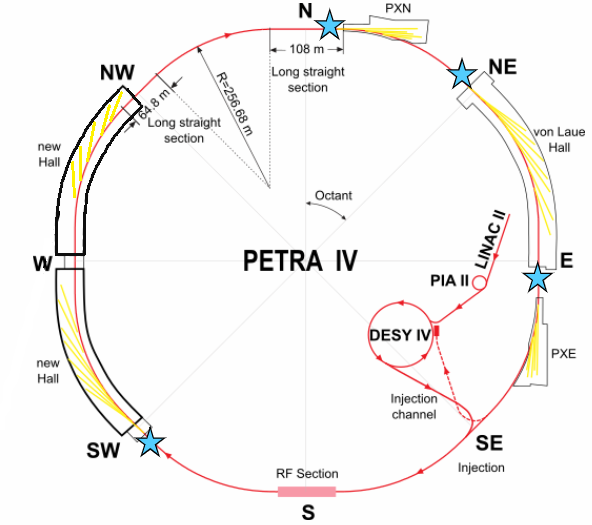 2 more experimental halls
complete new pre-accelerator chain
New injection scheme (no topup – but swap out part of beam and on axis injection
RF-Related PETRA IV Parameters
„H7BA“-Lattice with 26 IDs
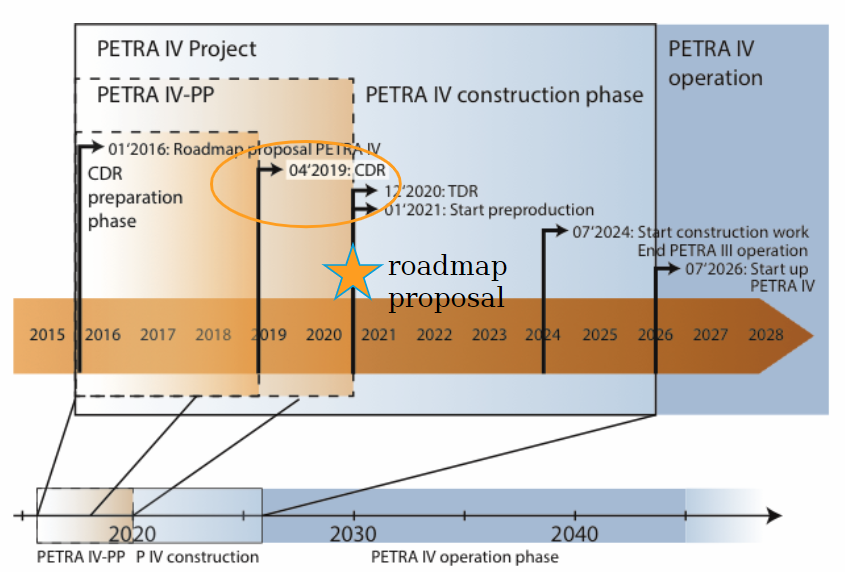 rf- part of PETRA IV
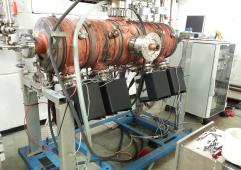 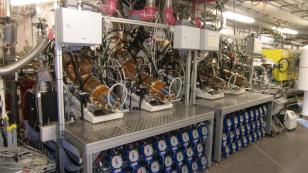 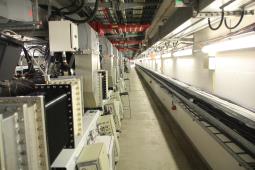 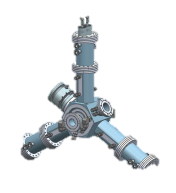 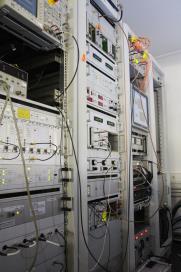 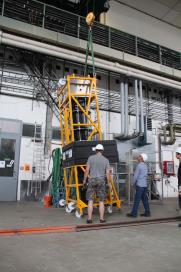 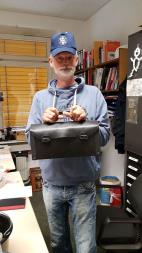 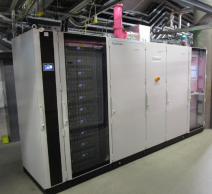 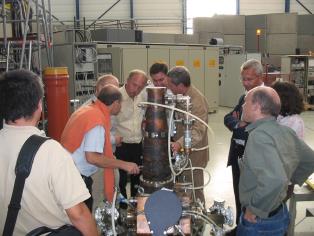 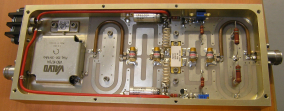 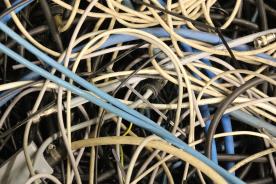 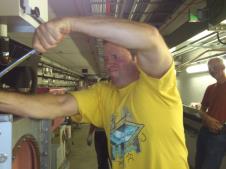 Fundamental cavities
What options are there?
Continuing use of the existing 
5- or 7-cell cavities 
 Cheap 
 High shunt-impedance 
 Space-saving 
 Decades of experience 
 Unclear HOM spectrum with high impedances 
 Hardly any possibilities for HOM damping
Developing a new cavity 

 Cavity can be optimized for PETRA IV
 Need about 5 years from idea 
     to the first prototype
 Childhood diseases are expected
Using an existing and proved modern cavity design 

 Operating experience available
 Childhood diseases are overcome 
 Possibly not ideal for PETRA VI
“The MAC believes that it is mandatory to replace the present RF cavities with HOM-damped ones. Given the long lead time to develop such systems the MAC recommends to finalize a design based on well-established solutions (e.g. BESSY cavities or a rescaled version of the ESRF ones) and to start the construction of a prototype as soon as possible. The MAC would like to see a related fully resource-loaded plan.”
HOM-Damped EU-Cavity
Existing and proved modern cavity design for synchrotron light sources
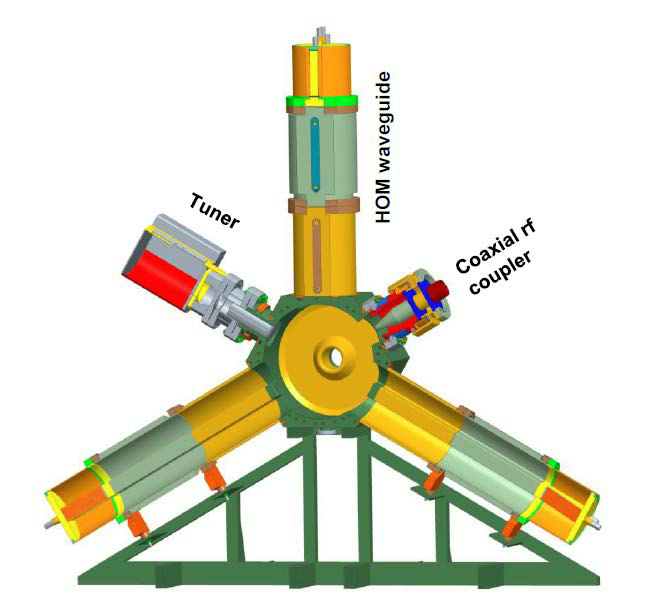 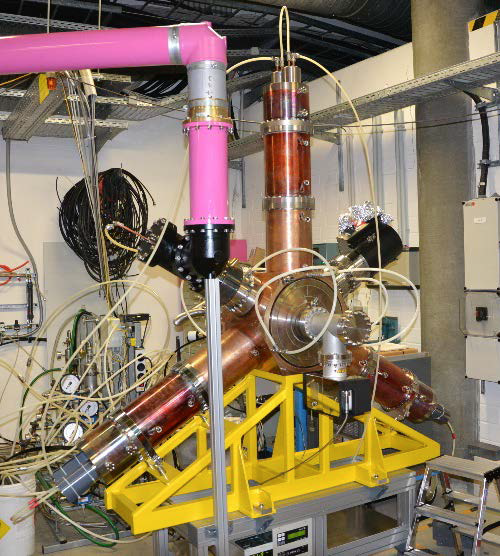 Courtesy of Ernst Weihreter, HZB
Courtesy of Wolfgang Anders, HZB
HOM-Damped EU-Cavity
(A10): ALBA, 2010
(A17): ALBA, 2017
(B18): BESSY 2018 
(∗): Data of the 2nd PT
HOM-Damped EU-Cavity
How many Cavities are required for PETRA IV?
PETRA III:
<1> arcing trip per cavity and year @ 0.80 MV/m
ALBA:
<15> arcing trips per cavity and year
Trip Compensation
Many cavities make a big trip-potential
Voltage and power at nominal operation
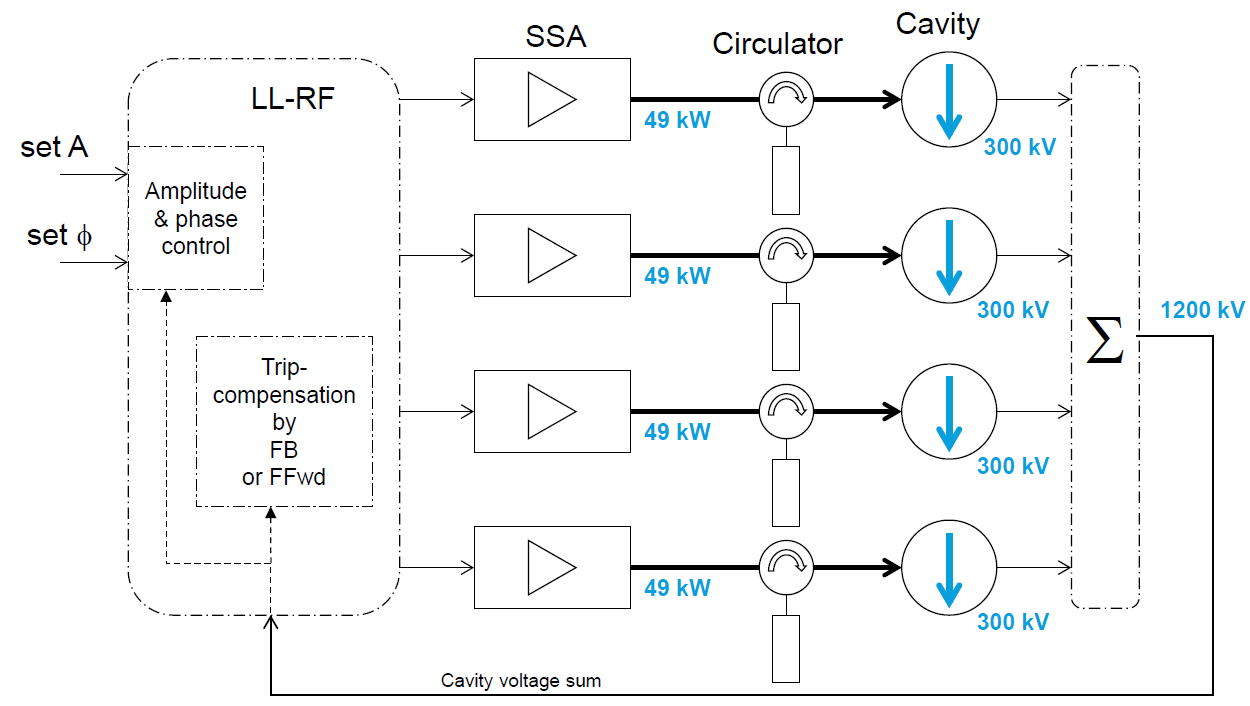 Trip Compensation
Voltage and power at nominal beam operation with one system tripped
Synchronous phase changes by 2 ° 
from 33.6° to 35.6°
Many cavities make a big trip-potential
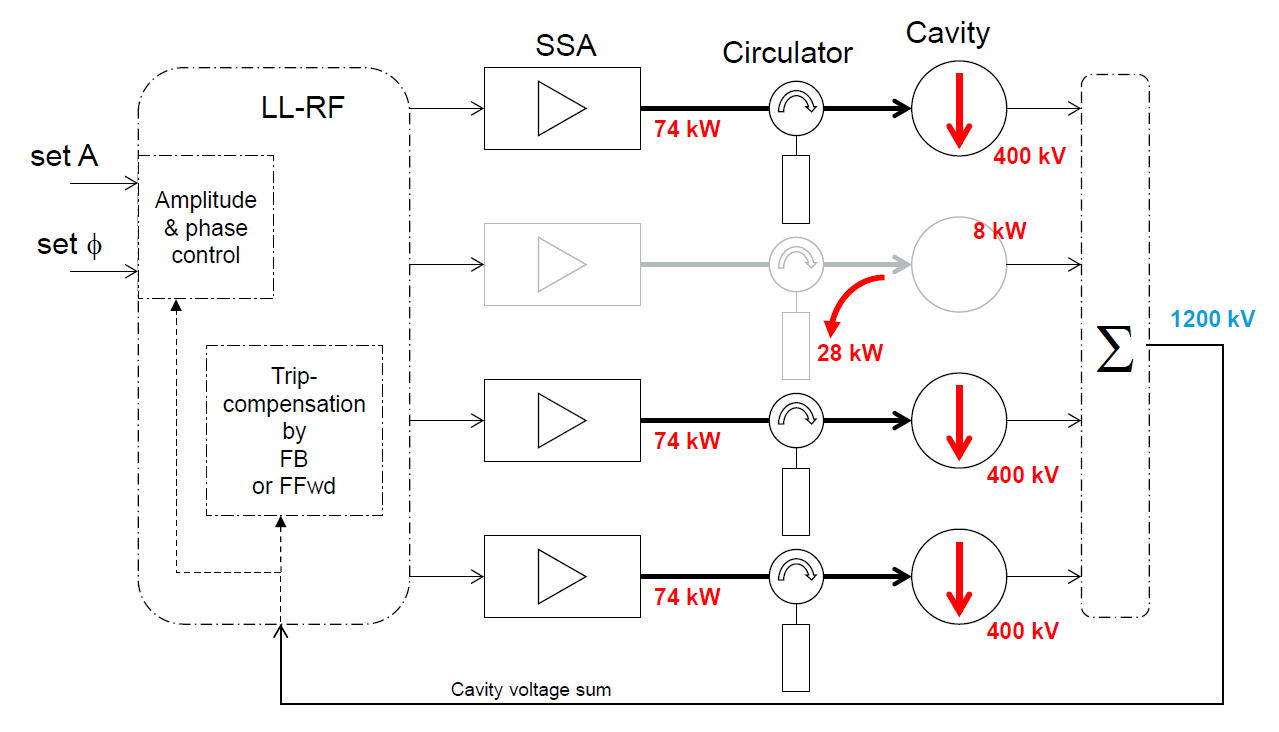 RF System Structure (fundamental)
5 groups with 4 cavities
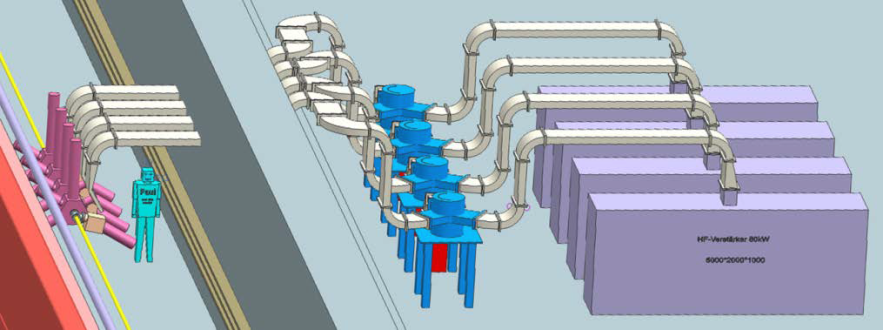 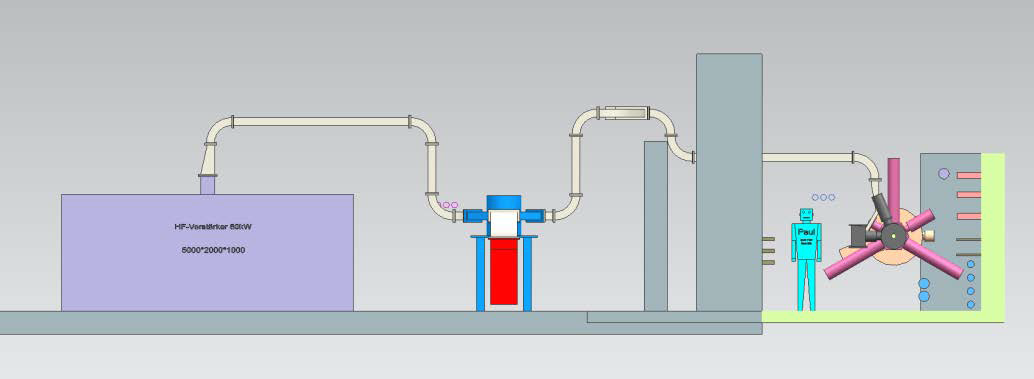 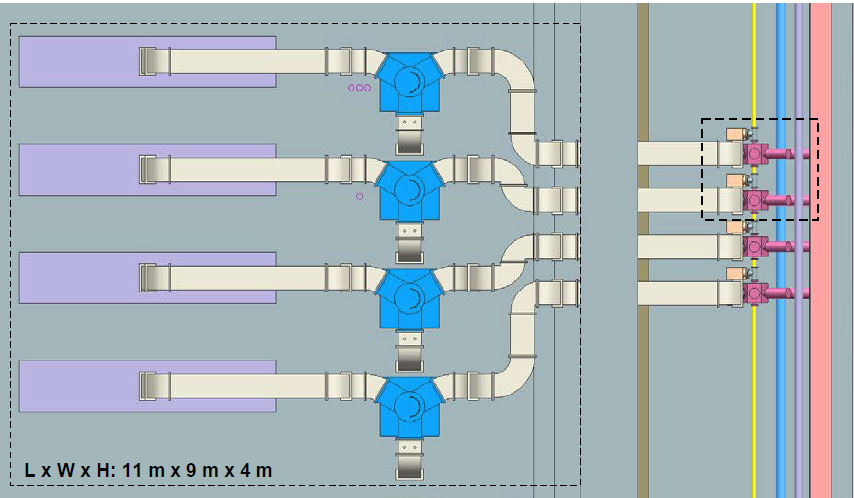 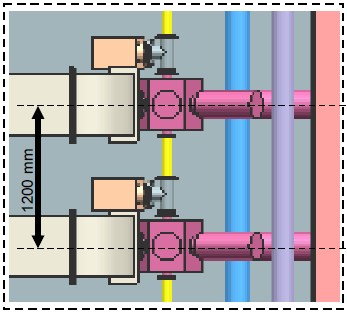 Harmonic RF- system
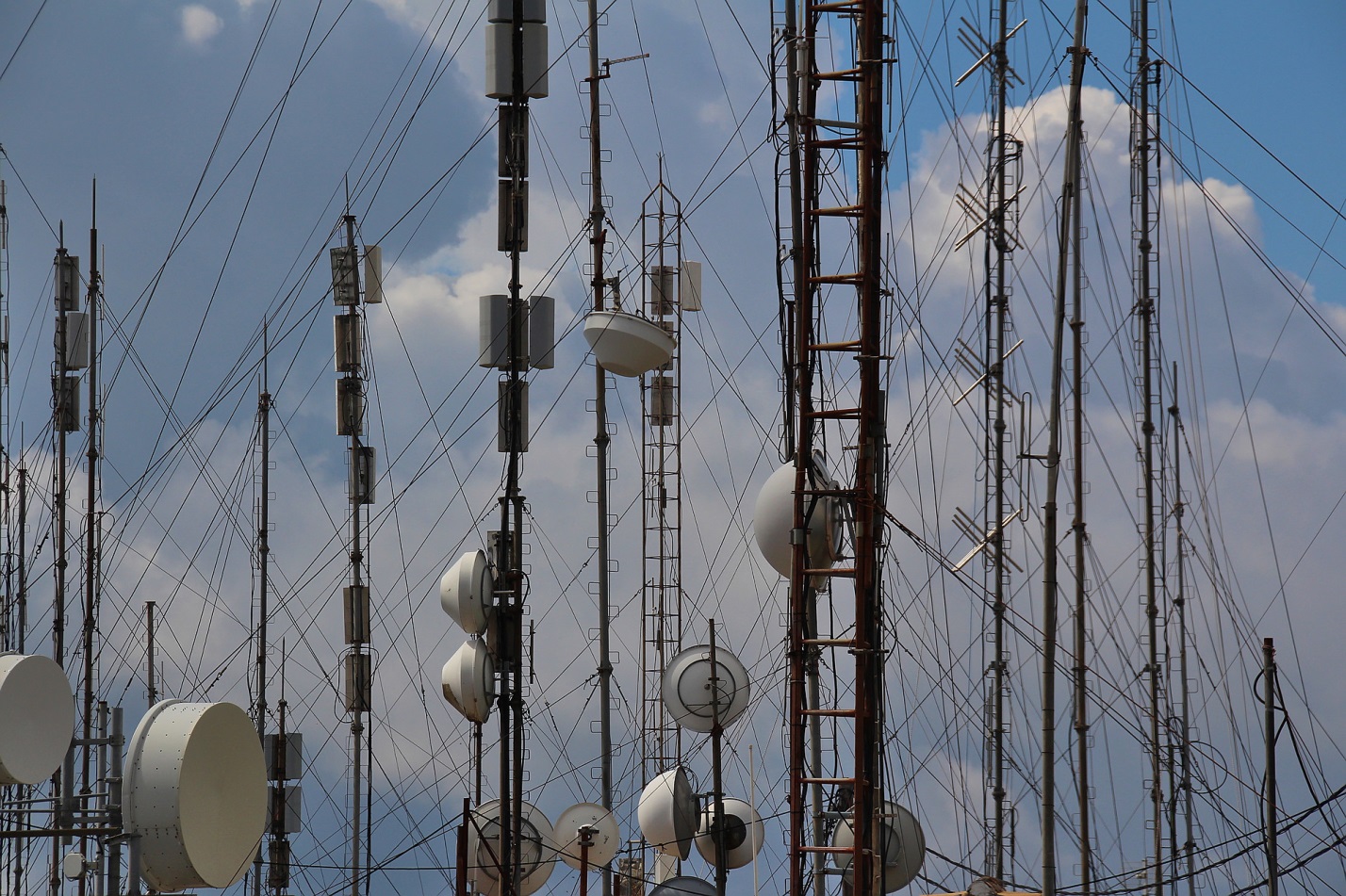 How can a Harmonic RF System be realized
Three different designs are common used
The simplest case is just a passive copper cavity. The harmonic voltage is induced by the beam itself. VHHC or φHHC can be adjusted by tuning the resonance frequency. 
Something more complex is an active system. The cavity is fed by a RF power source like the fundamental RF system. 
Even more complex is the use of a superconducting cavity. It makes sense for example if high VHHC is required, but the space for a corresponding number of copper cavities is not available.
Pros and Cons of Different Designs
Incomplete selection
Superconducting cavity

Cryogenic system required 
Because of the narrow cavity bandwidth, difficult to achieve ideal φHHC and VHHC at the same time. 
Passive operation down to very low currents
 less sensitive to transients (filling gap) 
less sensitivity to the Robinson instability due to small BW and detuning near 90°
Passive copper cavity

 simplest set-up
 optimum operation only 
    possible at one beam 
    current 
Gap in the fill pattern induces a strong modulation of the VHHC and φHHC which limits the effect 
operation on the Robinson unstable slope, generating a Robinson growth rate
Active copper cavity

 RF power source required 
allow operation near optimum VHHC and φHHC for any Ibeam 
Gap in the fill pattern induces a strong modulation of the VHHC and φHHC which limits the effect 
operation on the Robinson unstable slope, generating a Robinson growth rate
Harmonic RF System for PETRA IV
Consideration of a 3rd harmonic system using downscaled HOM-Damped EU-Cavities
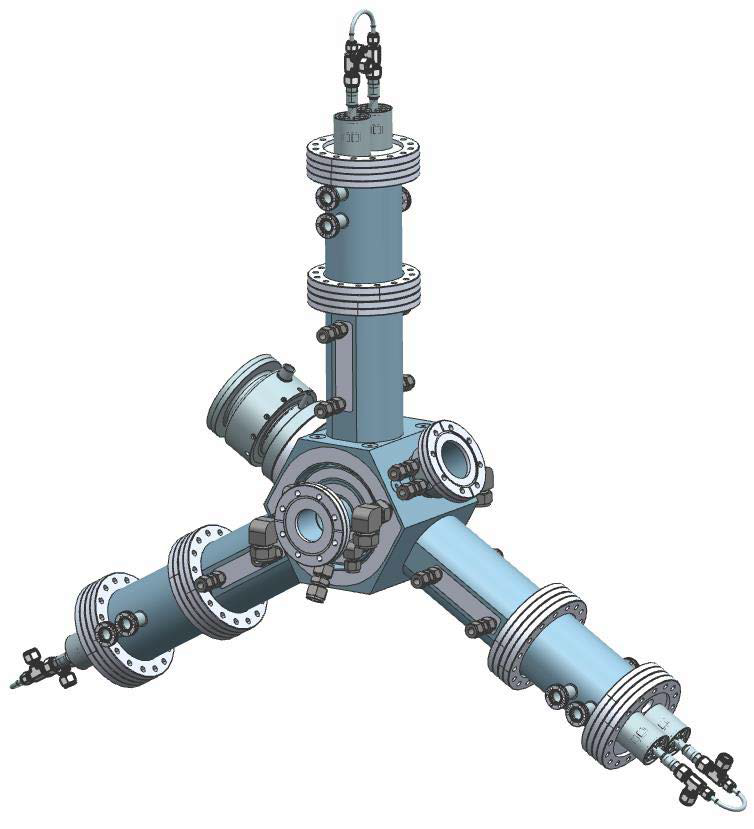 The formula gives the required ratio kfp = VHHC/VRF

The subscript fp stands for flat potential
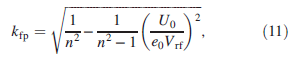 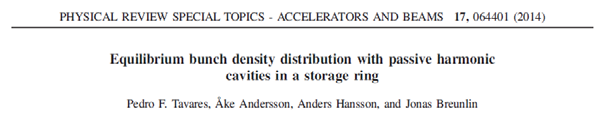 Required number of cavity 
cells 
Limiting parameter is the
 voltage gradient

 VRF /cell length ≤ 1 MV/m 
cell length = 10 cm 

⇒VHHC ≤ 100 kV 
⇒NC ≥ 16 
chosen 
NCC = 20 
for higher reliability
Required Voltage 
U0 = 3.32 MeV 
VRF = 6 MV 
n = 3 (1,5 GHz)
 
⇒kfp = 0.27 
⇒ΣVHHC = 1.62 MV
Courtesy of Beatriz Bravo, ALBA
Harmonic RF System for PETRA IV
Consideration of a 2rd harmonic system using old PETRA 6-cell cavities
The formula gives the required ratio kfp = VHHC/VRF

The subscript fp stands for flat potential
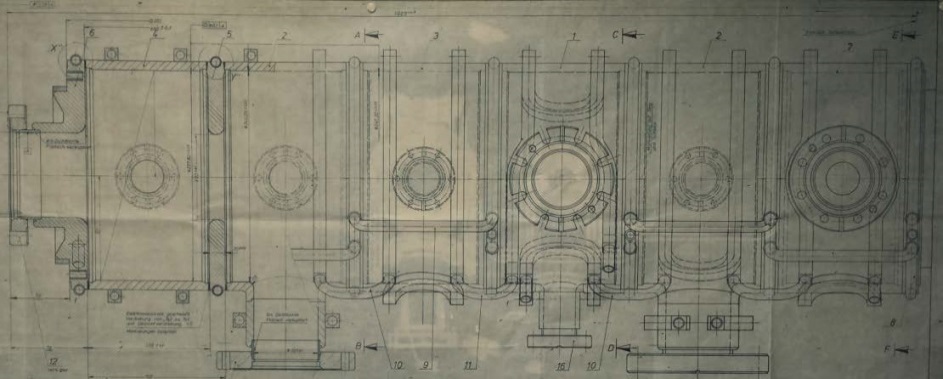 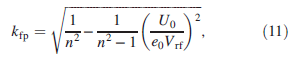 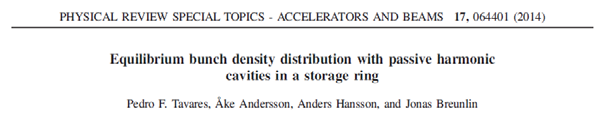 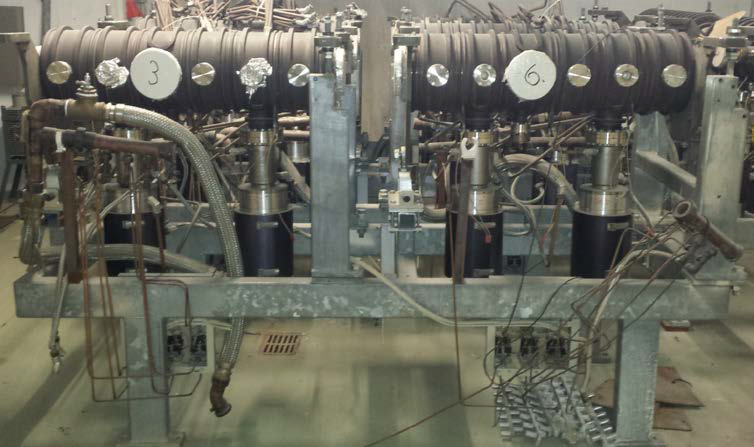 Required number of cavity 
cells 

Limiting parameter is the
power dissipation per cell Pdiss/cell ≤ 3 kW 
 
⇒VHHC ≤ 86 kV 
⇒NC ≥ 27
 
chosen 
NCC = 30 (5 cavities)
for higher reliability
Required Voltage 
U0 = 3.32 MeV 
VRF = 6 MV 
n = 2 (1,0 GHz)
 
⇒kfp = 0.385 
⇒ΣVHHC = 2.31 MV
≈20 cavities are available
Harmonic RF System for PETRA IV
Comparison of PETRA 6-cell cavity and downscaled HOM-Damped EU-Cavity
(1)  The experimental study of a higher harmonic rf system in PETRA, Kohaupt, PAC1983_2525 
(2)  B. Dwersteg –MHC- 27.06.1983 
(3)  1.5 GHz CAVITY DESIGN FOR THE CLIC DAMPING RING AND AS ACTIVE THIRD HARMONIC CAVITY FOR ALBA, May 2017
fin
Thank you,
for Your
attention
Annex / HOM-Damped EU-Cavity
ALBA RF Statistics
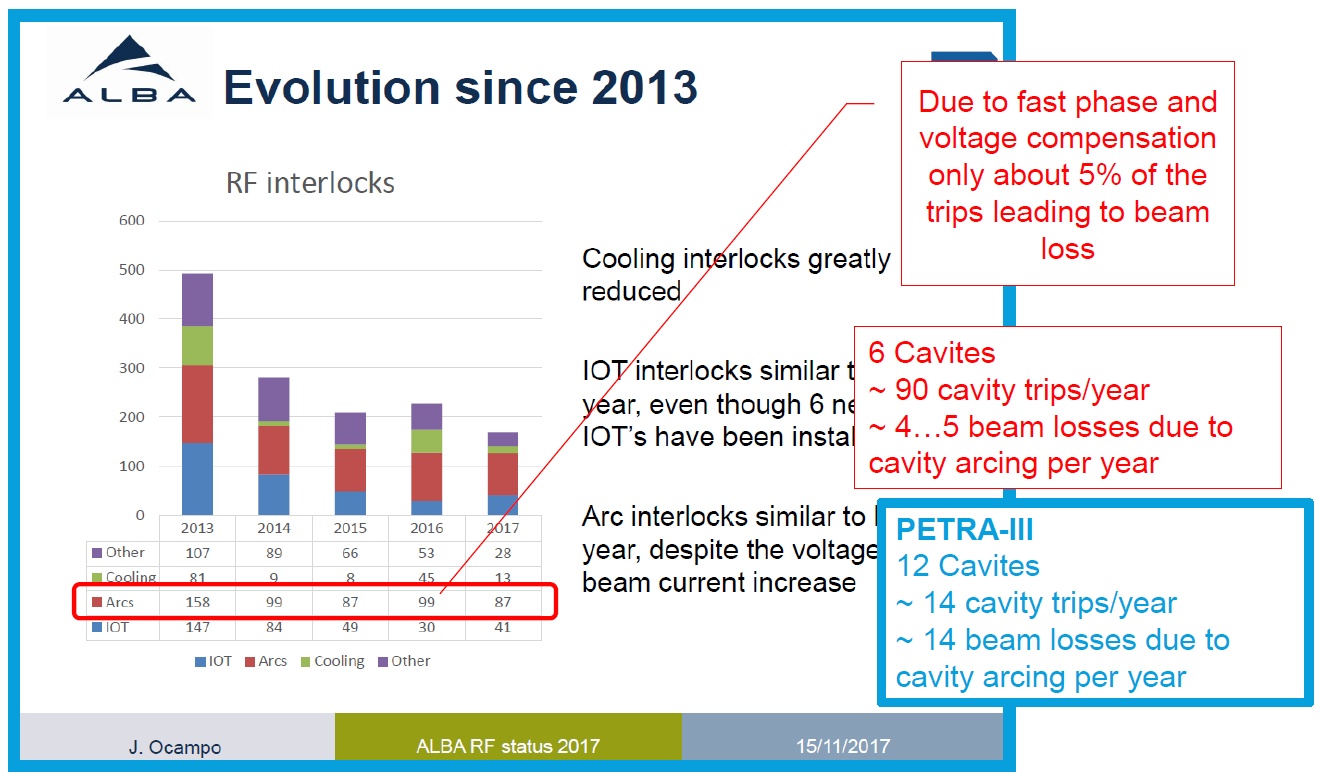 Annex / HOM-Damped EU-Cavity
ALBA RF Statistics
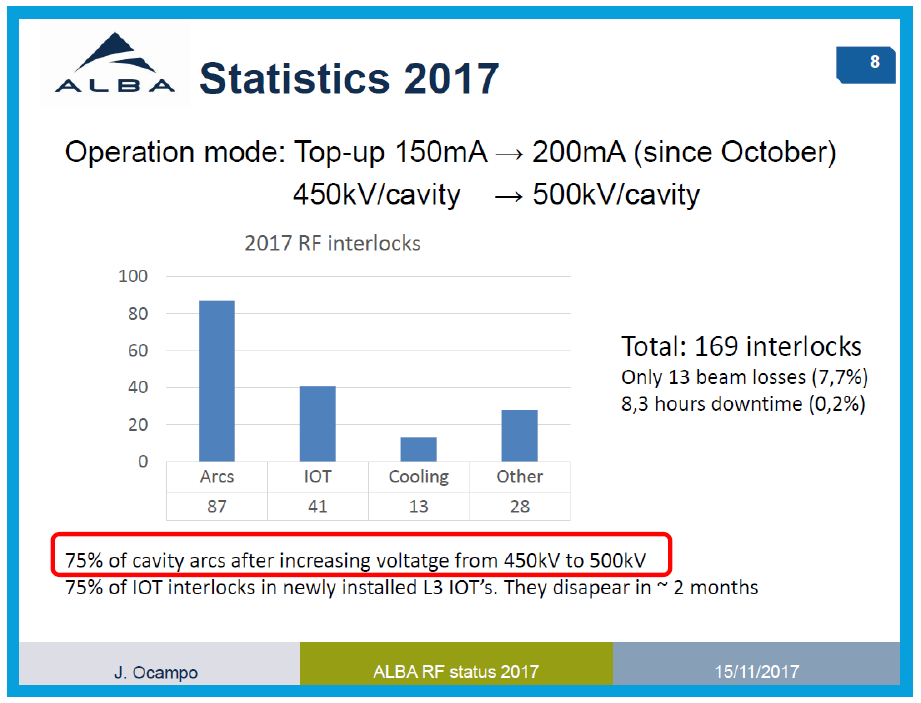